Exortação apostólicaEvangelii Gaudium:A alegria do EvangelhoSobre o anuncio do Evangelhono mundo atual
Prof. Dr. Carlos Mario Vásquez Gutiérrez
Roteiro
Introdução
Olhando o texto como um todo
Apresentação do texto
Chaves de leitura
Perguntas para aprofundamento
Introdução
O que é...
Exortação
Não é encíclica...
Nem catecismo...
Apostólica
Ênfase na pastoral, não na doutrina.
Pós-sinodal
Fruto de um processo colegiado, de um trabalho de Igreja (Sínodo de 7 a 28 de outubro de 2012, n.14).
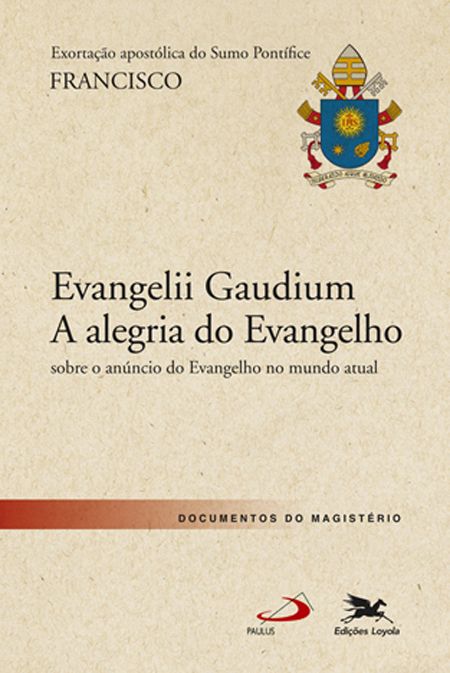 Introdução
Vejamos o número 16: “Com prazer, aceitei o convite dos Padres sinodais para redigir esta Exortação. Para isso, recolho a riqueza dos trabalhos do Sínodo, consultei também várias pessoas e pretendo, além disso, exprimir as preocupações que me movem neste momento concreto da obra evangelizadora da Igreja (...) Penso, aliás, que não se deve esperar do magistério papal uma palavra definitiva ou completa sobre todas as questões que dizem respeito à Igreja e ao mundo. Não convém que o Papa substitua os episcopados locais no discernimento de todas as problemáticas que sobressaem nos seus territórios. Neste sentido, sinto a necessidade de proceder a uma salutar “descentralização”.
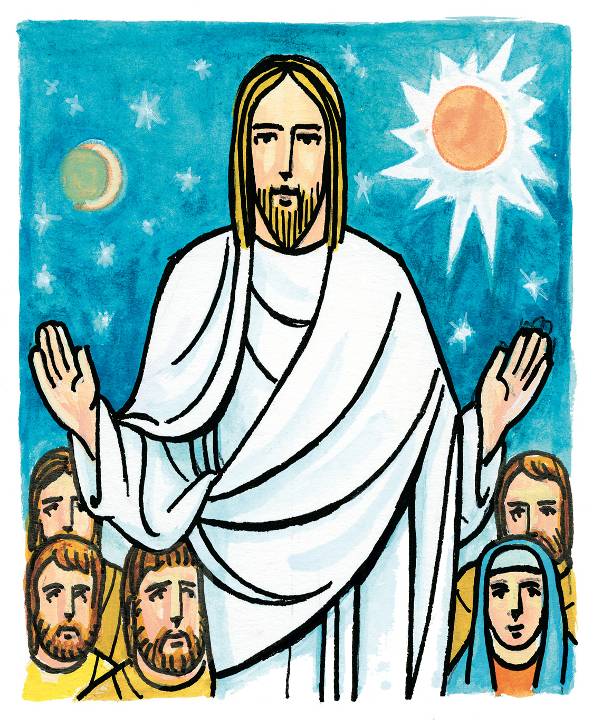 Introdução
Quais são “as preocupações que movem o Papa, neste momento concreto da obra evangelizadora da Igreja”? 
 Em Primeiro lugar, esta exortação é considerada como “a carta de apresentação do Francisco”. É sua proposta para o pontificado.
 Penso que para entender o papado de Francisco, temos que olhar além dos muros da igreja e tentar compreender o que acontece no mundo....

https://www.youtube.com/watch?v=EdPS5LjT6Ts

 Desse cenário, que elementos vocês resgatariam? Como eles influenciam a atual situação da igreja?
Olhando o texto como um todo
Assim, o grande desafio que o Papa apresenta é como evangelizar um mundo em mudança? Vivemos uma era caracterizada por:
Liquidez e dissolução
Capitalismo de consumo massivo
Individualismo liberal
Desligamento da cultura do Ethos cristão.
A Resposta: evangelizar, sair em missão, “escancarar as portas”. Trata-se de um chamado presente já em Aparecida (2007), que destacava a conversão pastoral como caminho para a experiência pessoal da misericórdia de Deus, que gera discípul@s missionári@s. “Nossa época é um kairós, um kairós de misericórdia. A misericórdia é, na verdade, o núcleo da mensagem evangélica” (Bento XVI e Francisco).
Olhando o texto como um todo
A mudança de época é um convite para recolocar Cristo no centro da ação pastoral: um agir com coração samaritano, onde a proximidade e a concretude são sinais da encarnação (veja, também, a carta sobre o chamado à santidade)
Para isto, é preciso uma “refocalização” da igreja: sair de uma igreja voltada para si mesma e colocar Jesus no centro (EG 7), conhecer a Jesus Cristo é tudo! (Fl 3, 8) Convicção contrária a uma simples transmissão desarticulada de doutrina (35.165.231) A verdade não é uma ideia, mas uma pessoa!
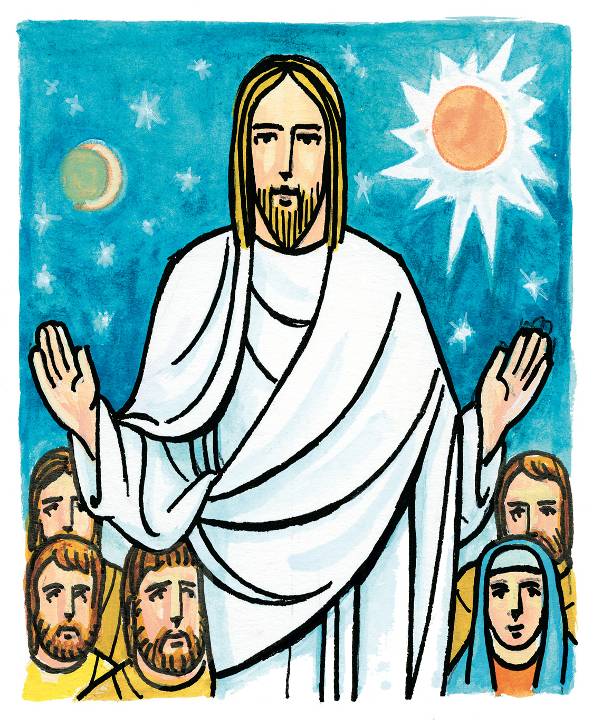 Olhando o texto como um todo
Trata-se, então, de evangelizar através da misericórdia: incentivar a abertura para a graça num movimento de acompanhamento, discernimento e integração.
Conclusão lógica desse processo: a instituição está ao serviço da missão. Ela não é um fim em si mesma, mas um meio para alcançar o fim, que é o Reino de Deus. Daí emanam três críticas radicais do Papa:
Contra o clericalismo e o carreirismo.
Contra a infantilização do laicato.
Contra a centralização das decisões.
Apresentação do texto
Uma exortação bem articulada em cinco capítulos:

Introdução
Capítulo I: A transformação missionária da Igreja
Capítulo II: Na crise do compromisso comunitário
Capítulo III: O anúncio do Evangelho
Capítulo IV: A dimensão social da evangelização
Capítulo V: Evangelizadores com espírito
Chaves de leitura
Quatro princípios:
O tempo é superior ao espaço (222)
A unidade se sobrepõe ao conflito (226)
A realidade é mais importante que a ideia (231)
O todo é superior à parte (234)
Três aspectos:
Caminho de conversão: igreja em saída
Estilo profético e contemplativo
 Senso contemplativo do essencial da vida
Chaves de leitura
O documento recolhe o sínodo de 2012 sobre a nova evangelização, com um chamado fundamental: descentralização (16).
Sejam ousados (33). Que as comunidades implementem as orientações, com a certeza de que nossa vida e missão radicam em Jesus: voltar a Jesus! Paixão por Cristo, paixão pela humanidade.
Alegria e leveza contra tendência egocêntrica e individualista. Vincular espiritualidade, alegria e missão.
Atitudes básicas:
Tomar a iniciativa (aprimeirar-se) 
Envolver-se
Acompanhar
Frutificar 
Festejar (24)
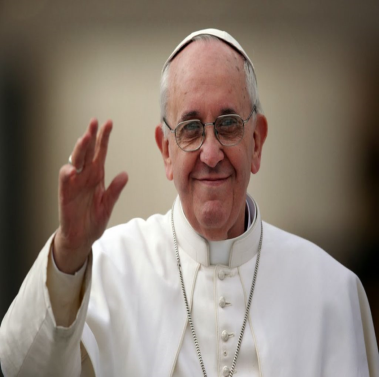 Perguntas para o aprofundamento
Nos documentos posteriores à EG, como você percebe a continuidade das diretrizes apresentadas?
De que forma podemos levar para a prática este magistério do Papa Francisco?
Quais você considera que são os principais obstáculos para realizar esta missão?